В гости – в мир животных !
Интерактивная викторина для учащихся 2-3 классов
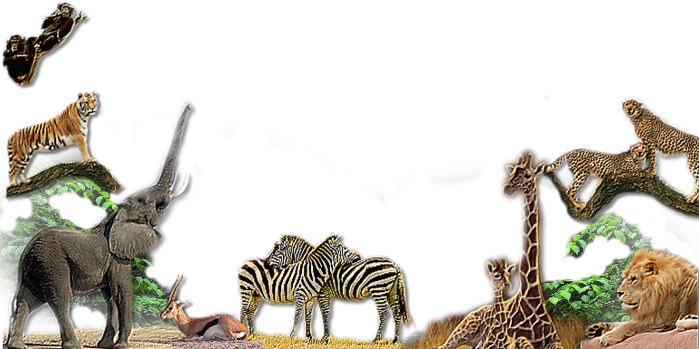 Автор:
Ольга Михайловна Степанова
учитель английского языка 
МБОУ «Цивильская СОШ №1 
имени Героя Советского Союза 
М.В. Силантьева»
города Цивильск 
Чувашской Республики
2018
Круг за кругом на площадке 
Возят малышей лошадки. 
Это — маленькие кони, 
А зовут их просто — ___________
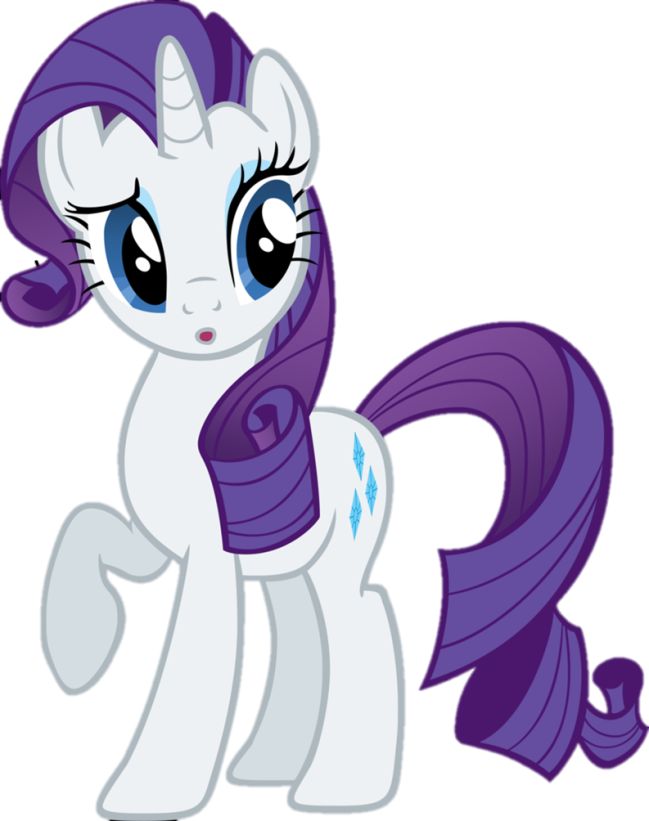 Пони !
Он пятнистый великан –
Шея длинная, как кран:
По сафари ходит «граф»,
А зовут его 
            ___________
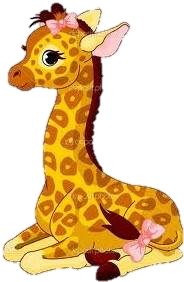 Жираф!
В чаще он лесной живет,
Сладкоежкою слывет.
Летом ест малину, мёд,
Лапу зиму всю сосёт.
Может  громко зареветь,
А зовут его
____________
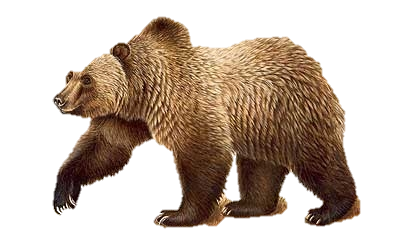 Медведь !
По реке плывёт бревно.
Ох, и злющее оно!
Тем, кто                                           в речку                                 угодил,
Нос откусит                    ___________
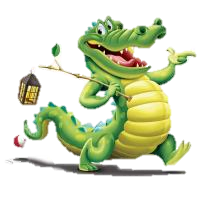 Крокодил !
Не любит семечки из шишек,
А ловит бедных серых мышек.
Среди зверей                           она – краса!
Плутовка рыжая      
       ________
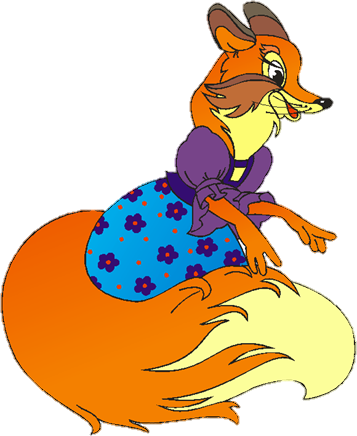 Лиса !
Серый толстый великан
Нос как будто длинный кран
На спине                          прокатит он
Озорной                          ушастый 
             ______
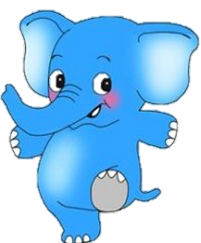 Слон !
Птичка в клеточке сидит
И с тобою                        говорит,
Ей секрет                                 не доверяй,
Разболтает                           
           ________
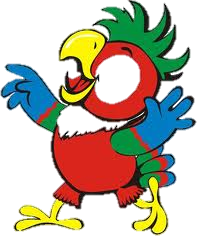 Попугай!
Притаился в уголке.
Держит ниточки в руке.
Восемь ног иль восемь рук.
Ловкача зовут               
       ________
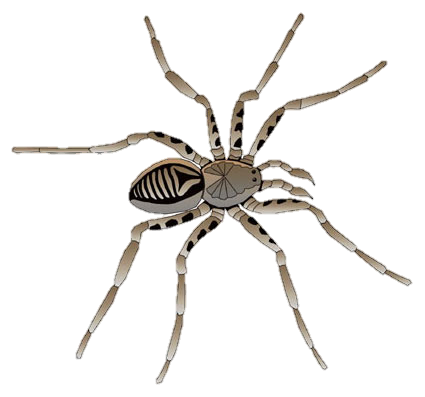 Паук!
Для себя на дне морском
Он клешнями строит дом.
Круглый панцирь, десять лап.
Догадались?                                Это  ______
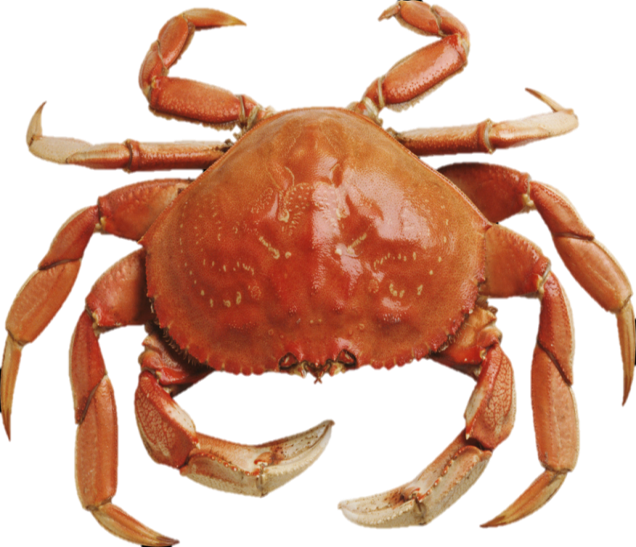 Краб !
Конец
Победителю – Ура!!
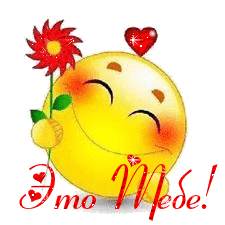 Sources
Загадки про пони  http://riddle.su/pro_poni.html
 Загадки про жирафа https://neposed.net/kids-literature/zagadki/zagadki-o-prirode/zagadki-pro-dikikh-zhivotnykh-zemli/zagadki-pro-zhirafa.html
Загадки про медведя  http://www.numama.ru/zagadki-dlja-malenkih-detei/zagadki-o-zhivoi-prirode/zagadki-pro-medvedja.html
Загадки про крокодила http://www.numama.ru/zagadki-dlja-malenkih-detei/zagadki-o-zhivoi-prirode/zagadki-pro-krokodila.html
Стихи про лису http://www.numama.ru/zagadki-dlja-malenkih-detei/zagadki-o-zhivoi-prirode/zagadki-pro-lisu.html
Загадки про слона http://kidwelcome.ru/zagadki-dlya-detei/pro-slona
Загадки про попугая http://www.numama.ru/zagadki-dlja-malenkih-detei/zagadki-o-zhivoi-prirode/zagadki-pro-popugaja.html 
Загадки про паука http://www.numama.ru/zagadki-dlja-malenkih-detei/zagadki-o-zhivoi-prirode/zagadki-pro-pauka.html 
Загадки про краба https://www.moi-detki.ru/detyam/detskie_zagadki/zagadki_o_morskih_obitatelyah/425-zagadki_pro_kraba.html
Изображения взяты на сайте    http://yandex.ru   
Условия использования сайта https://yandex.ru/legal/fotki_termsofuse